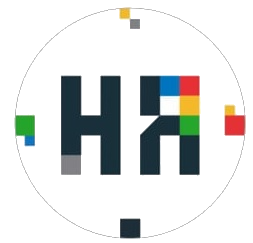 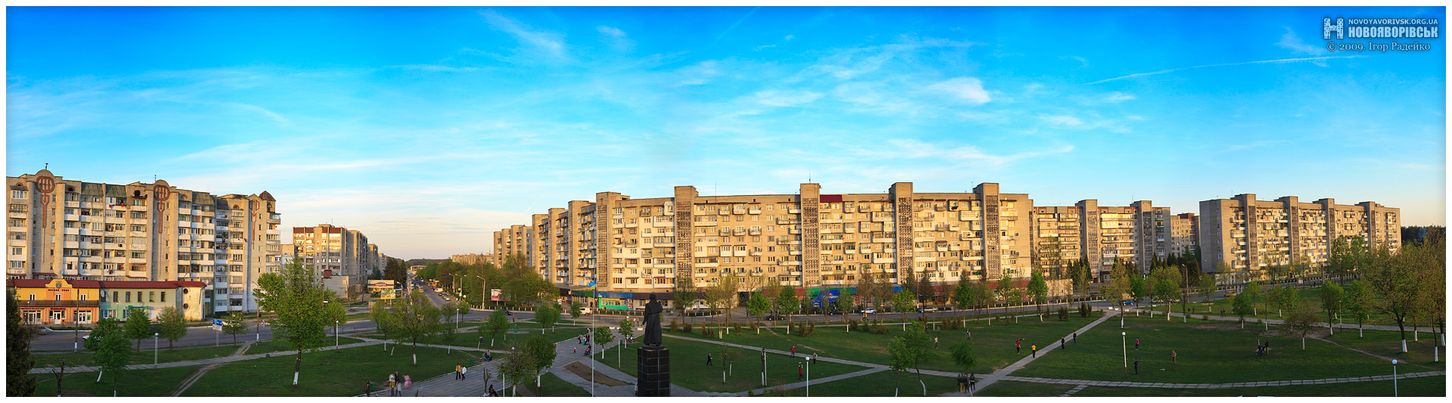 Новояворівська міська територіальна громада
З нами комфортно та 
економно!
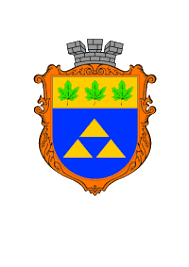 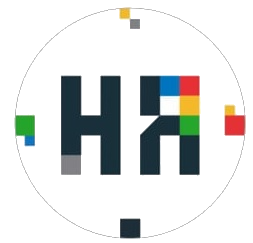 Новояворівськ - 56 років, 30 км від Львова і 30 км від Польщі (кордон), 119 багатоповерхівок, центральне опалення
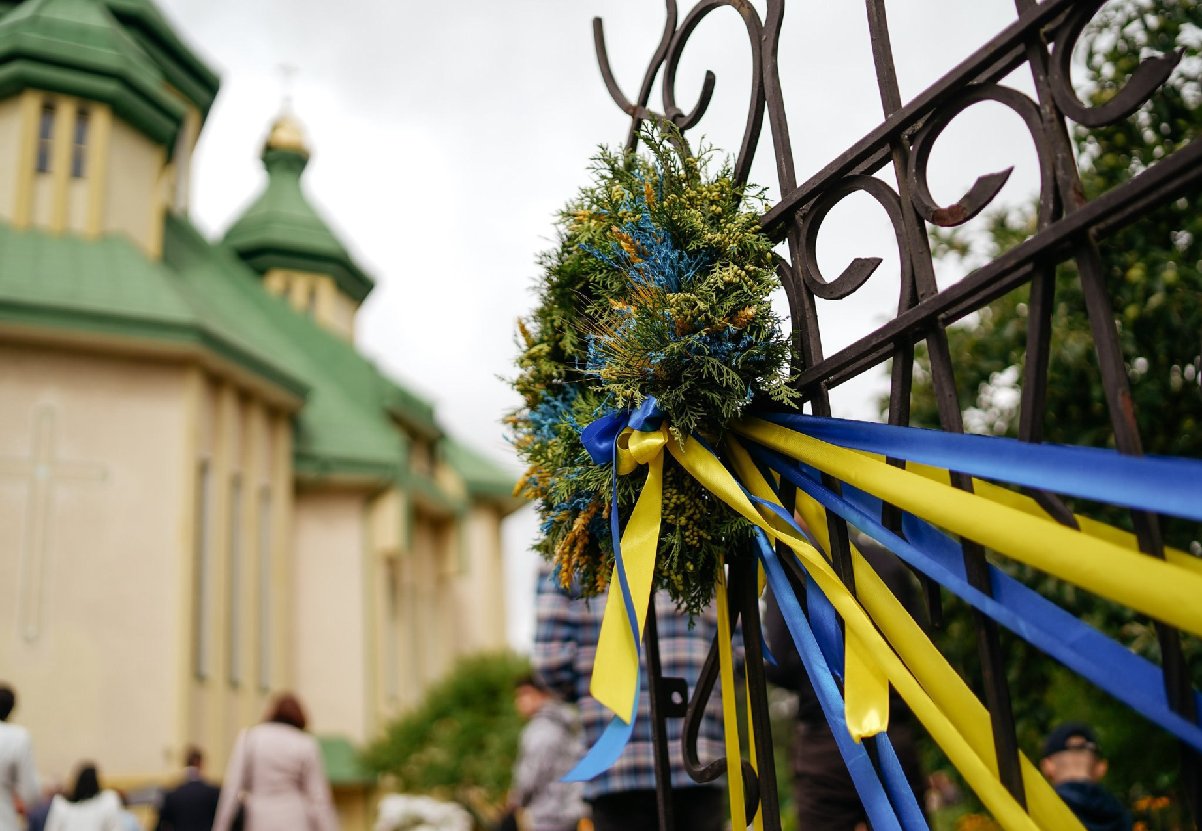 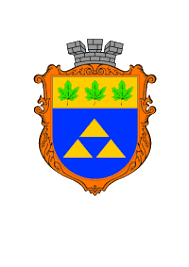 Наші досягнення

10 багатоповерхівок термомодернізовано
      з 102-х старого житлового фонду;
5 будинків термомодернізовано вул. Ю. Липи;
Липи, 2 – перший будинок в Україні термомодернізований
1 будинок Ю. Липи, 14 в цьому році буде термомодернізований по пакету “Б”;

2 будинки - Липи, 5 і Вербицького, 19 термомодернізуються по пакету “А”
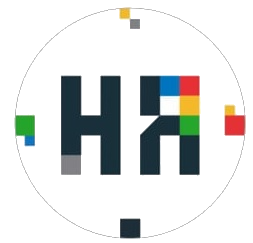 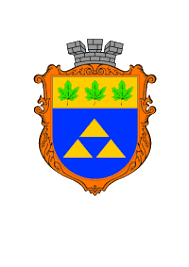 Енергоефективні рішення

У всіх багатоповерхівках міста і громади  створено ОСББ – 75, які об’єднують 157 будинків;

11 будинків термомодернізуються за пакетом “А” Програми “Енергодім”
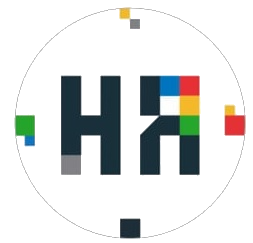 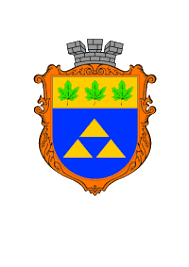 Енергоефективні рішення
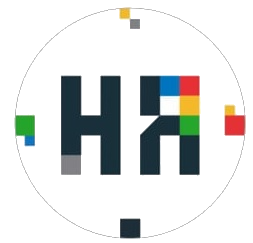 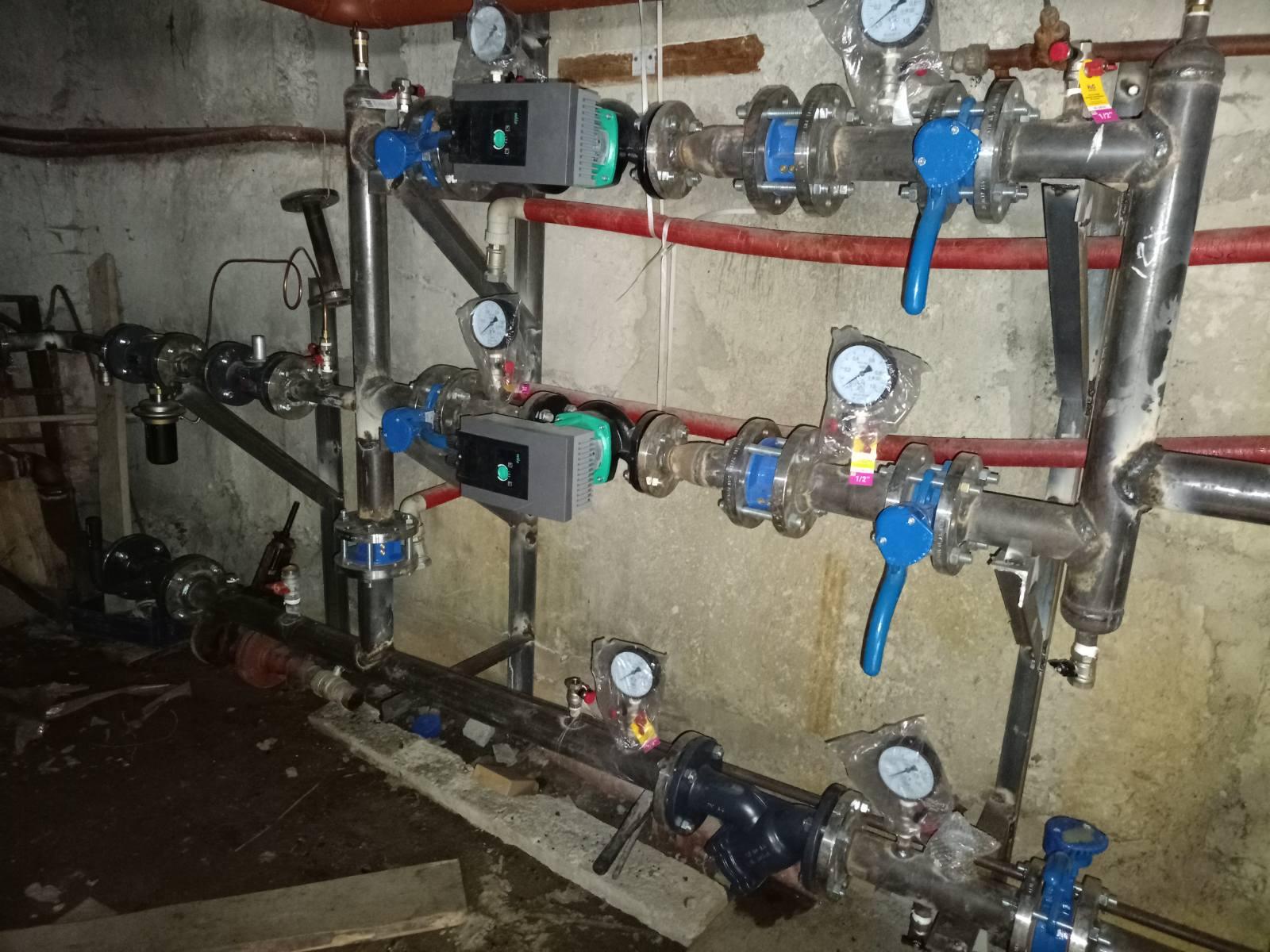 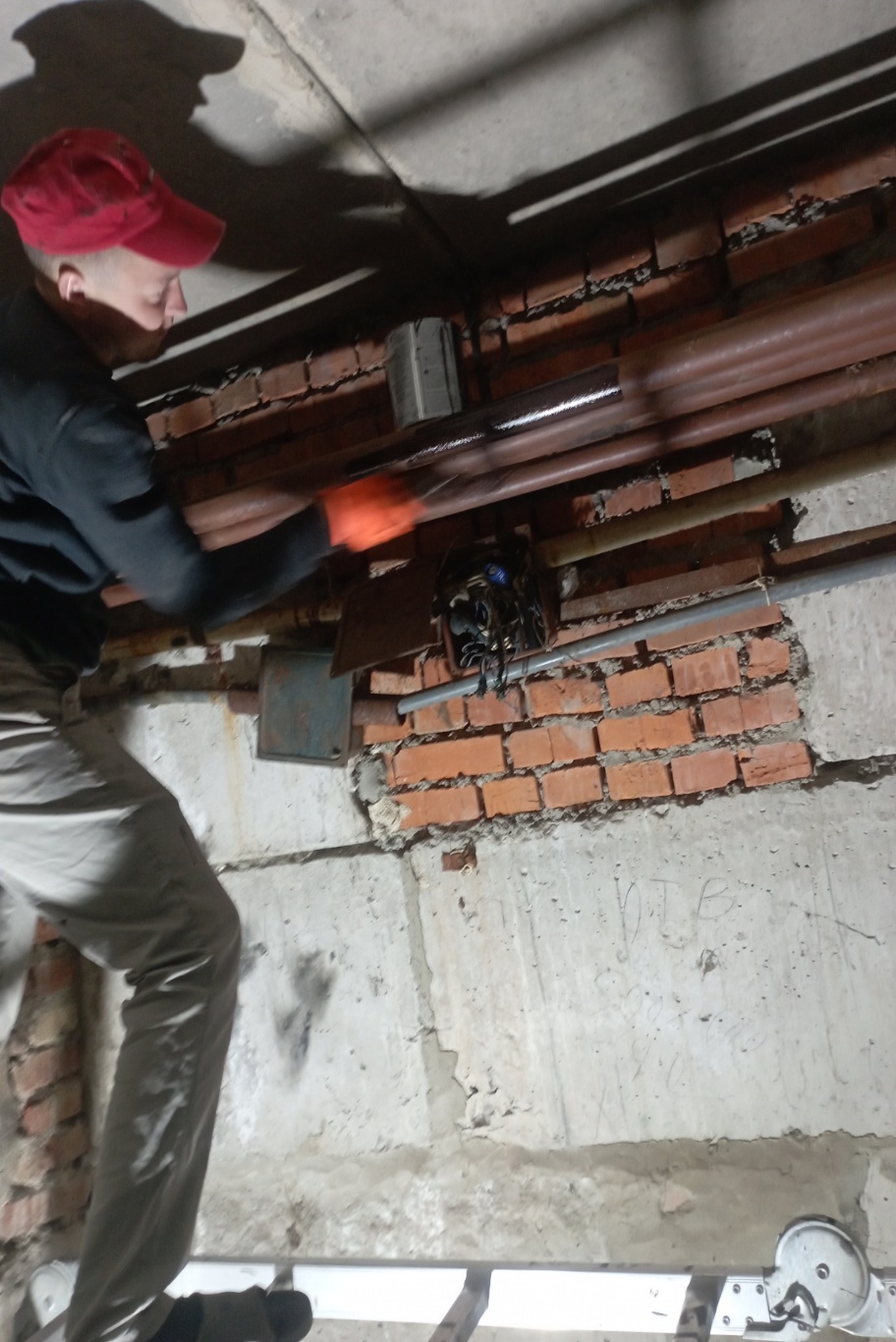 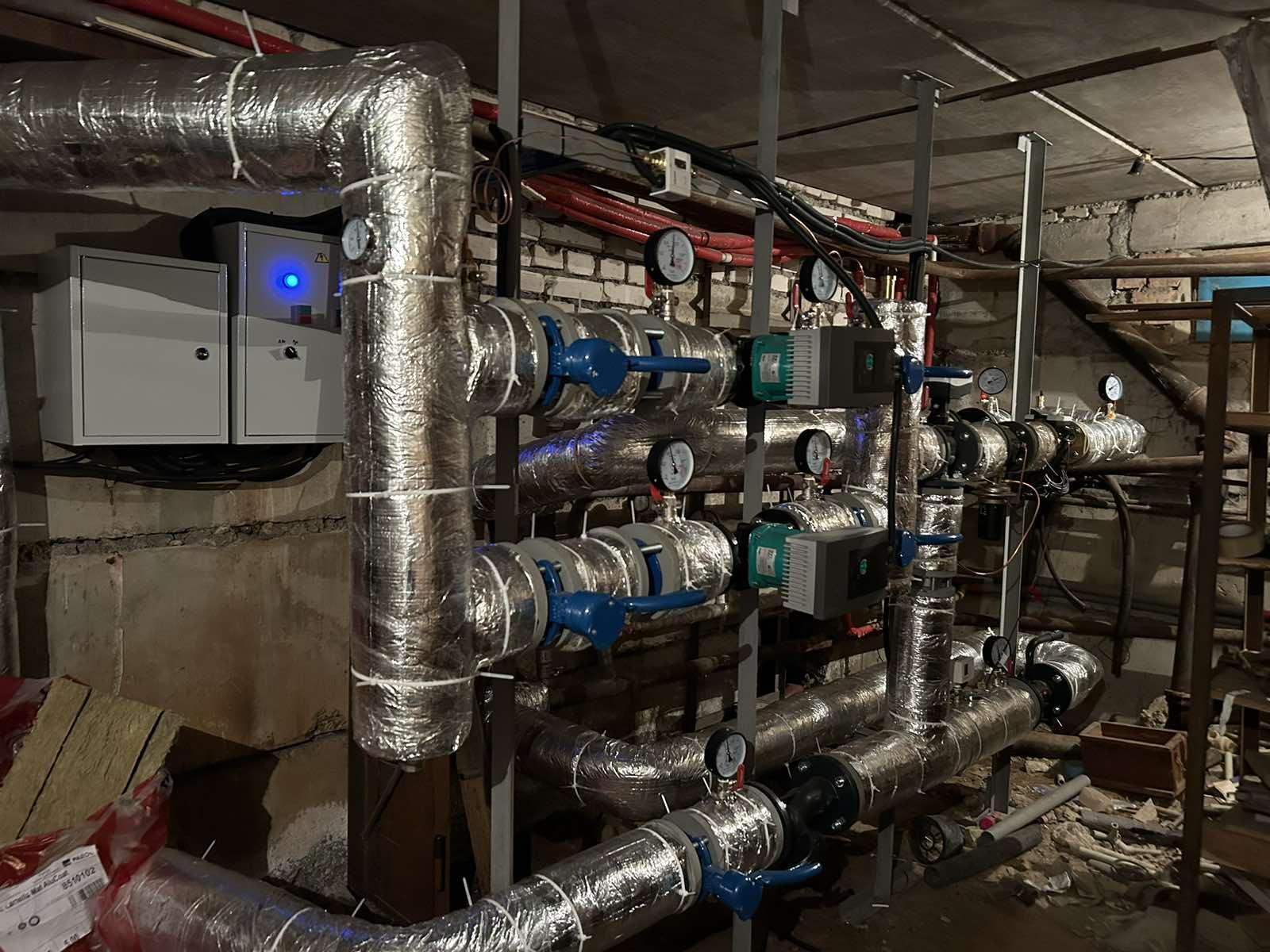 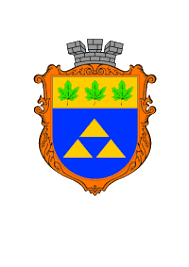 Енергоефективні рішення
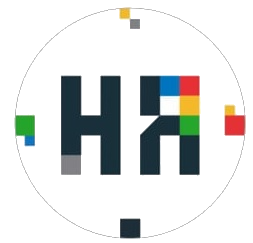 У 2021 році Новояворівська міська ТГ підписала Меморандум про співпрацю з Фондом енергоефективності!

Участь у Револьверному фонді Асоціації Енергоефективні міста України!

Прийнята Програма енергоефективності на 2024-2027 роки – відшкодування банківських %
Програми міської ради підтримки ОСББ з капітальних ремонтів 95/5!
Встановлено ІТП в 11 будинках міста згідно Програми підтримки ОСББ з капітальних ремонтів 95/5!
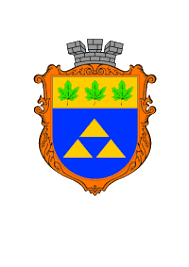 Термомодернізована вулиця Юрія Липи
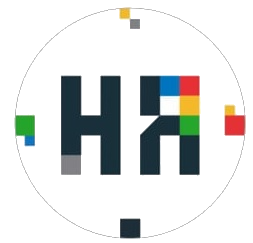 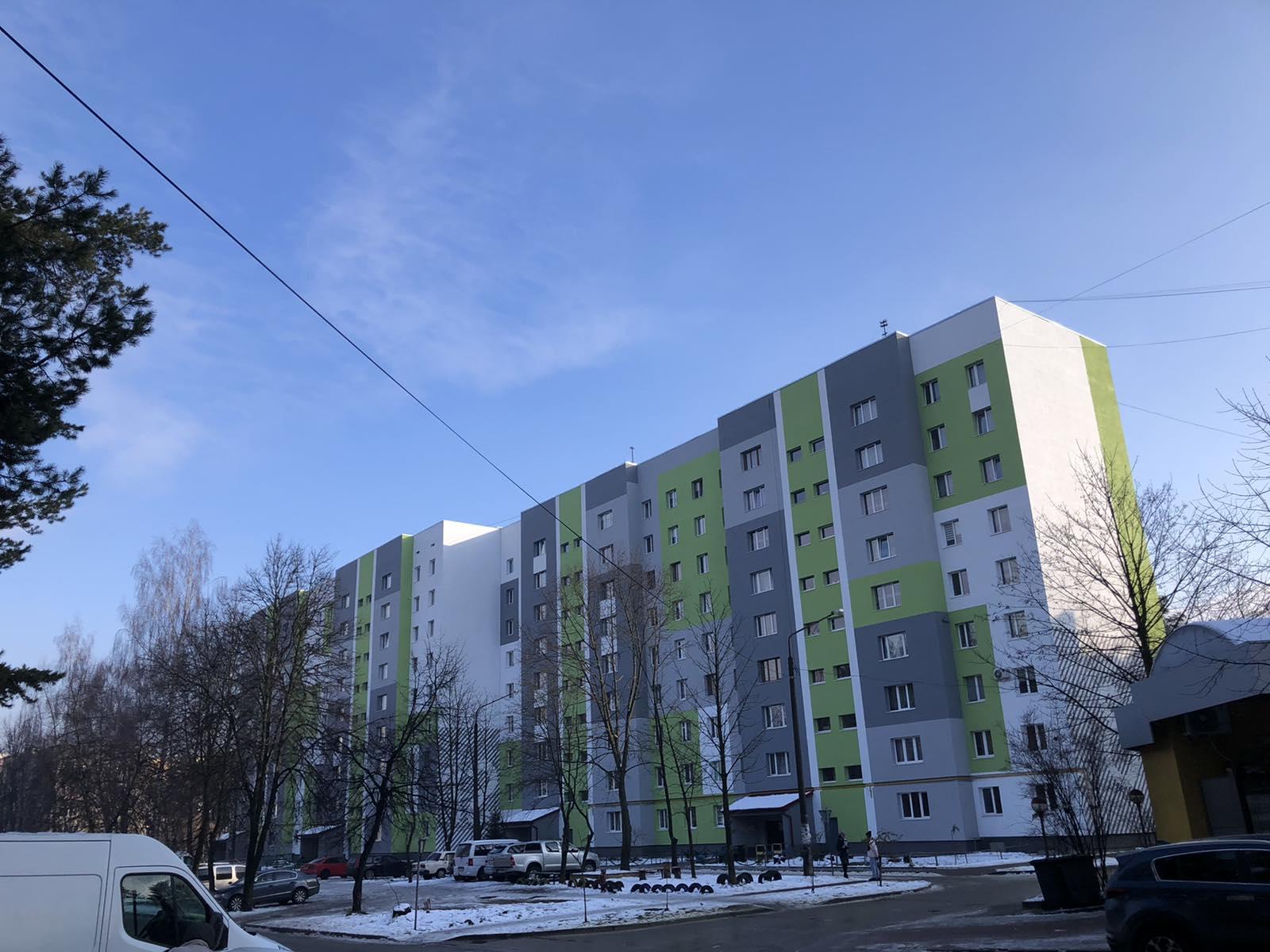 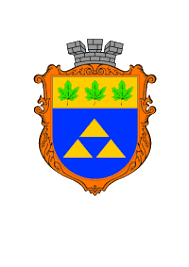 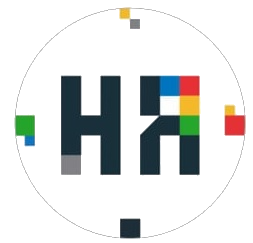 Вулиця ВербицькогоОСББ “Лісна-1”
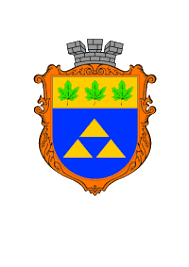 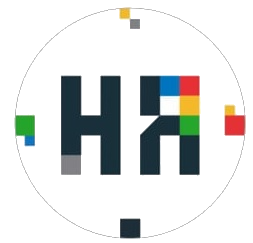 ОСББ “Лісна-1”
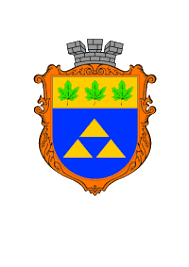 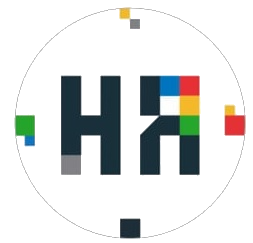 ОСББ “Старичі Відродження”
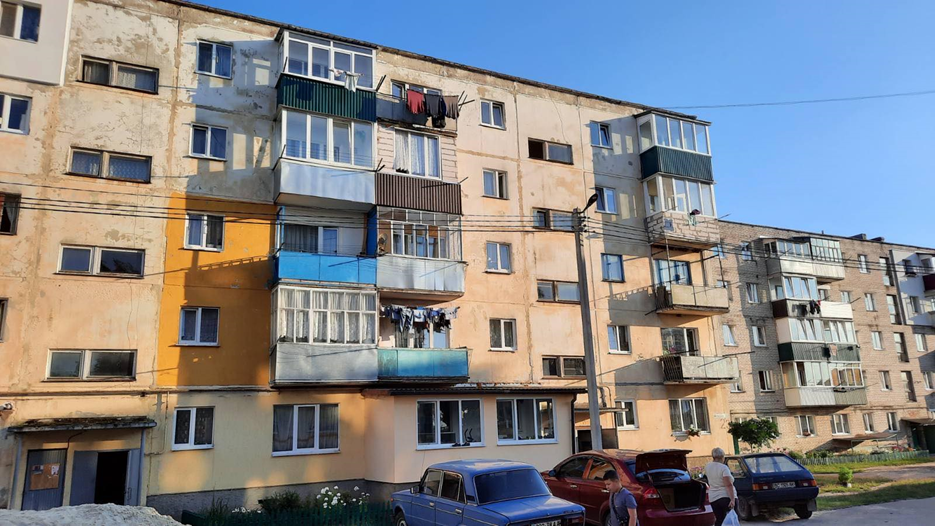 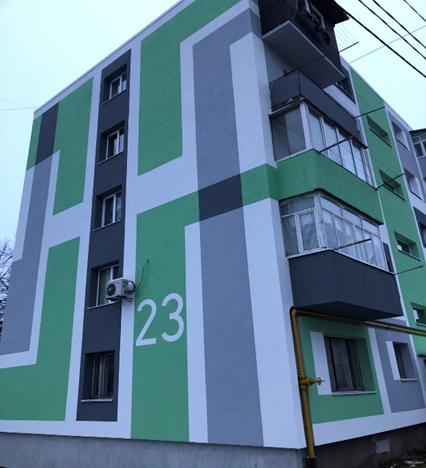 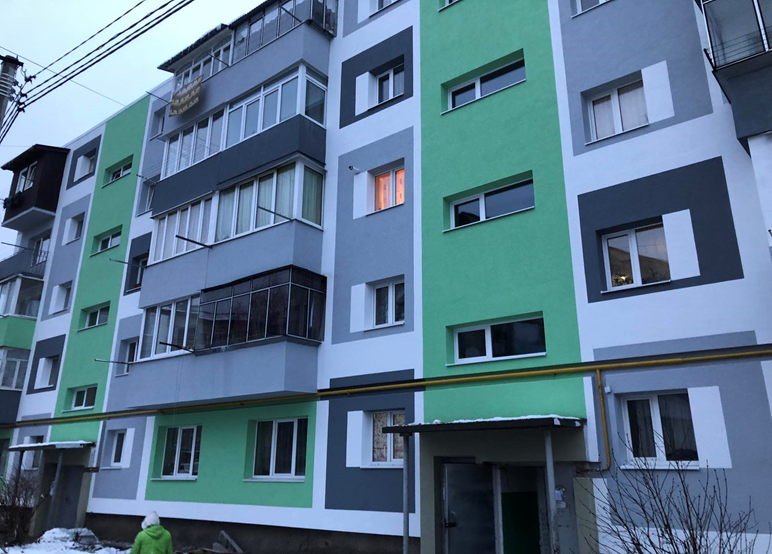 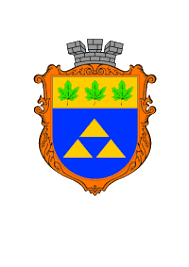 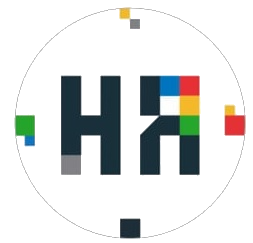 ОСББ “Старичі Відродження”
13 будинків 5-ти поверхівок
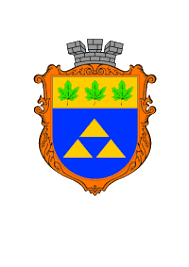 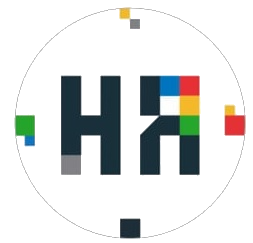 безпечні будинки
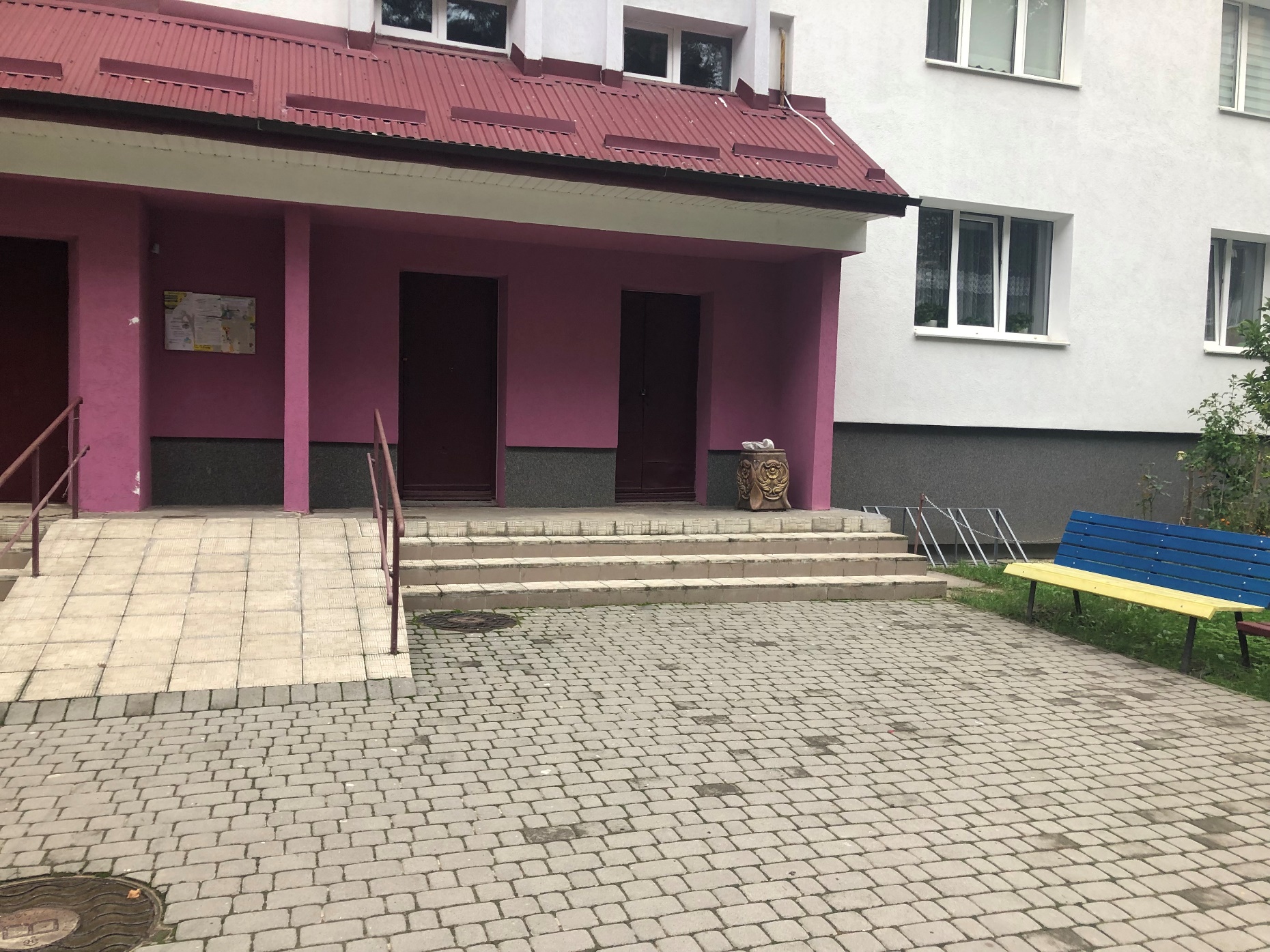 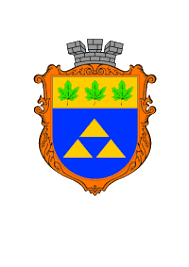 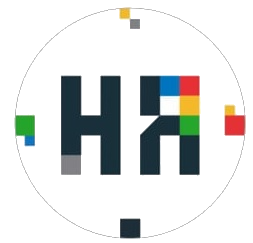 безпечні будинкиОСББ “Львівська 7-Я”
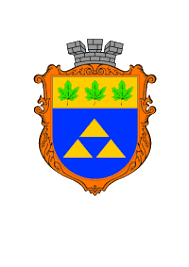 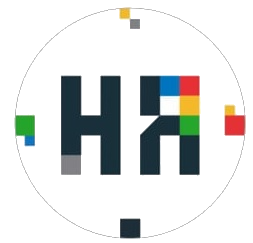 Доріжки, смітники, загорожа
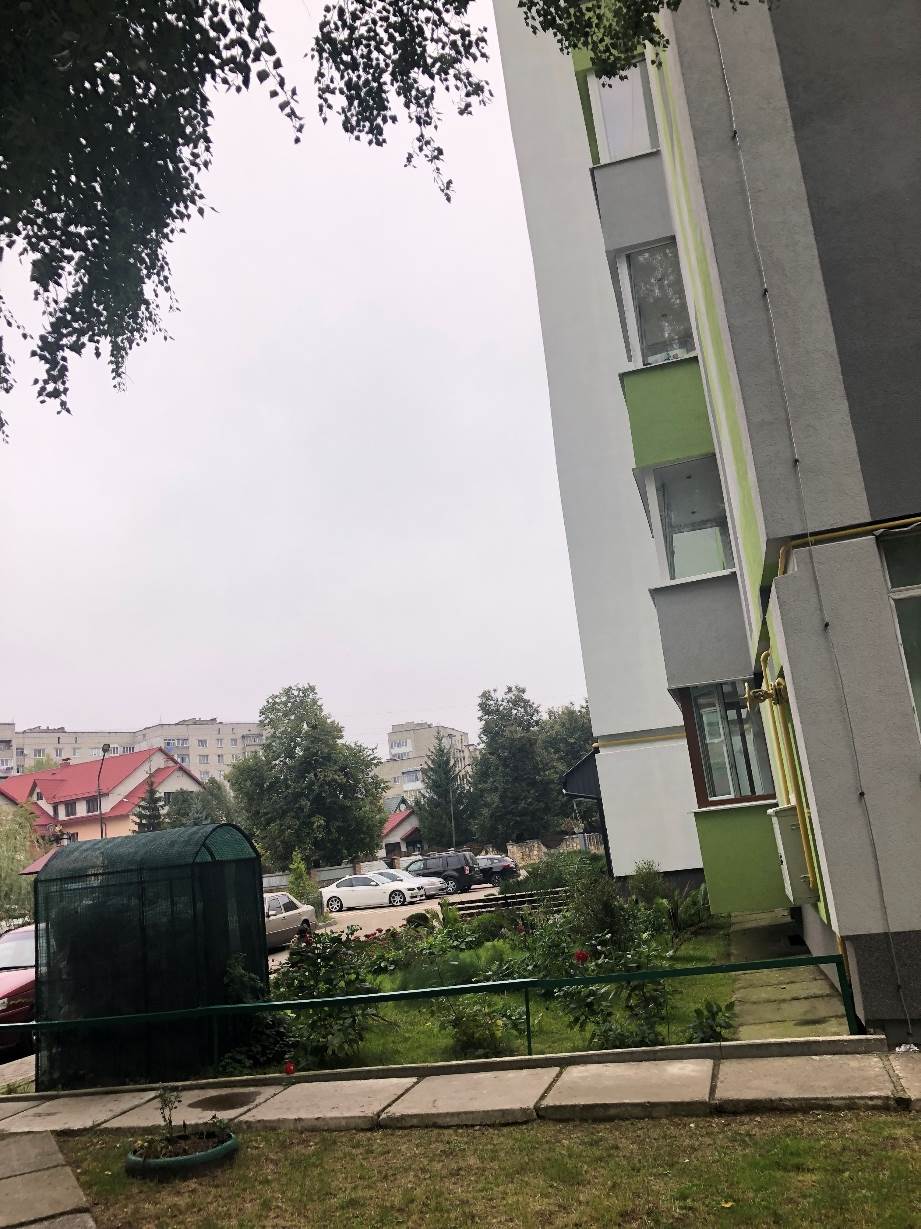 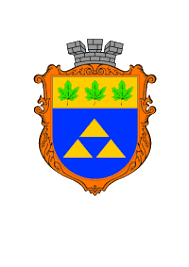 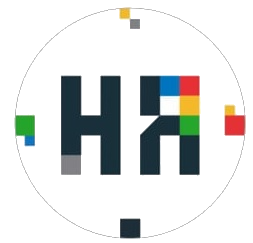 Парковки для велосипедів, квітники, бордюри
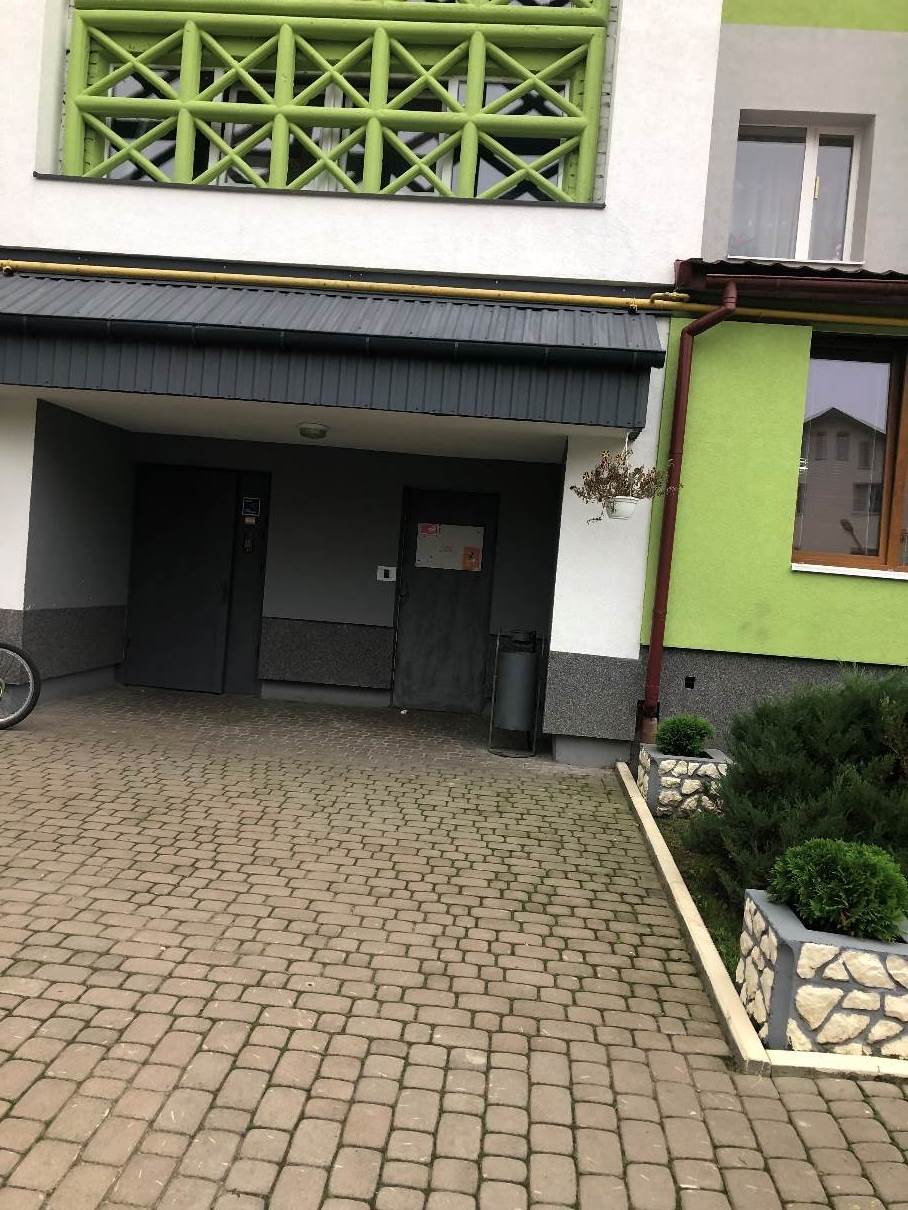 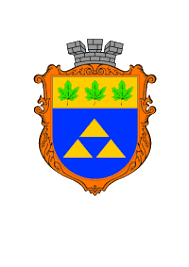 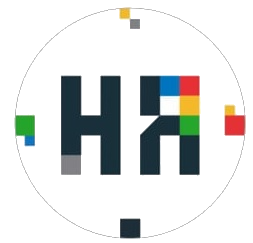 Двір, зелені зони, доріжки
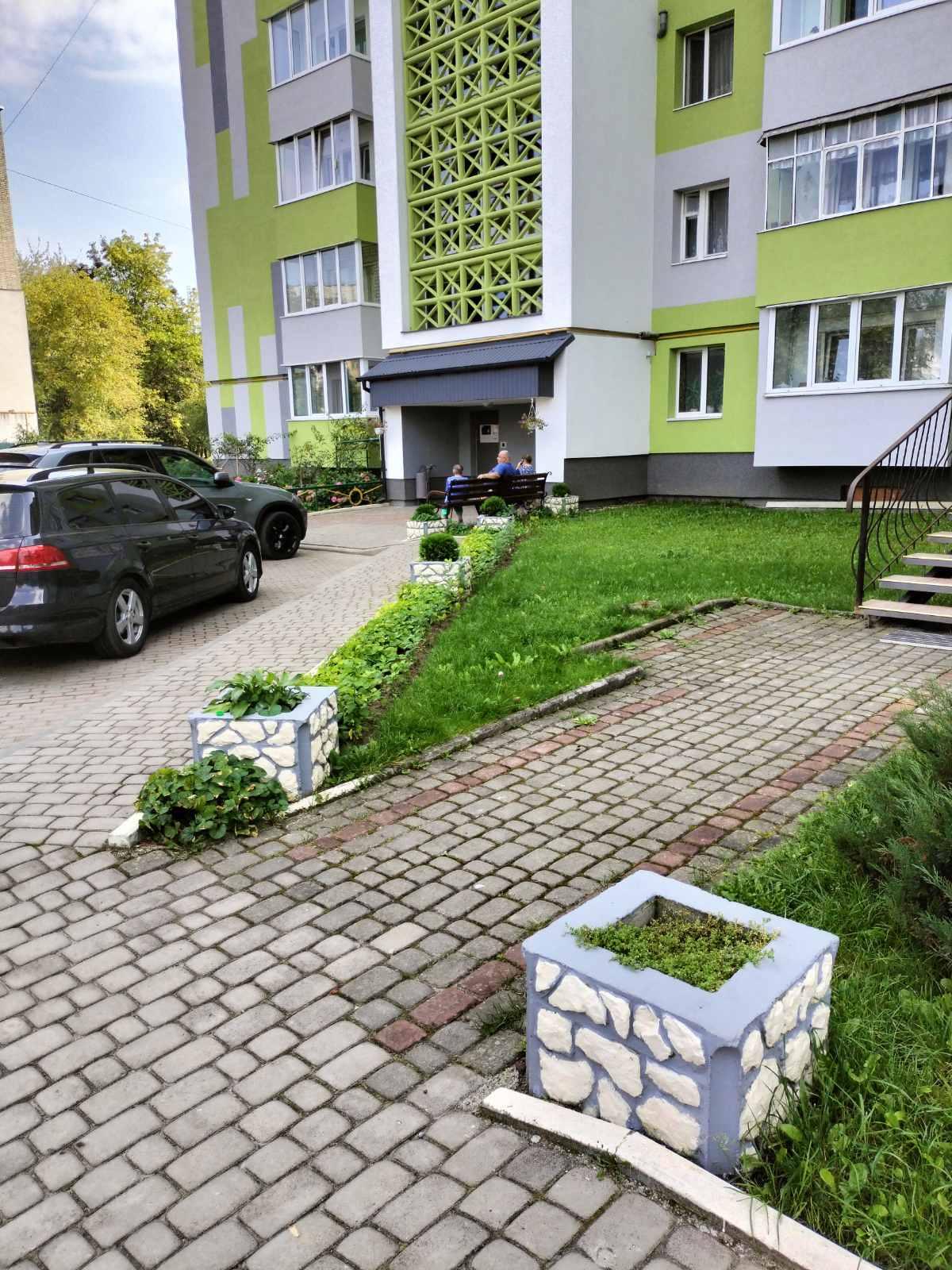 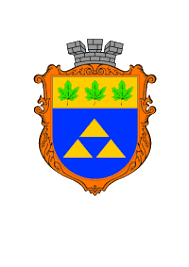 Енергоефективні плани
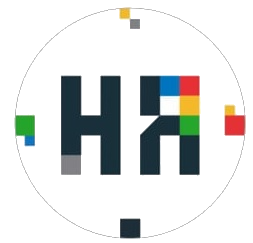 У 2024 році термомодернізувати усю вулицю Юрія Липи міста (5 багатоповерхівок з яких уже термомодернізовані), і ще 16 будинків термомодернізувати по пакету “А”.
За 5 років максимально термомодернізувати житловий фонд громади.
Разом з ТОВ “Нафтогаз Тепло” збудувати нову  ТЕЦ на біопаливі та утеплити мережі теплопостачання.
Термомодернізувати у 2024 році  3  ДНЗ міста і 2 ДНЗ громади.
Встановити сонячні панелі на 2-х будинках Програма “ГрінДім”
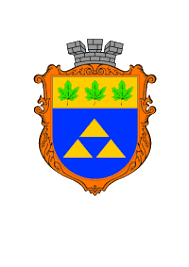 Дякуємо Богу за життя!

Збройним силам України за можливість працювати та досягати результатів!

Фонду енергоефективностіза підтримку та співпрацю!

gdjulai@gmail.com
тел.  0671174868
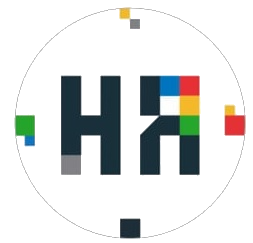 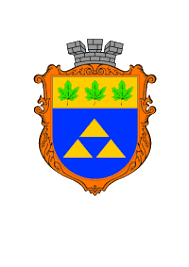